Актуальні проблеми правового регулювання функціонування громадських об'єднань
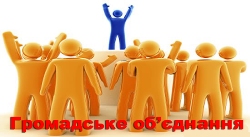 Зміст дисципліни
Тема 1. Світовий досвід правового регулювання діяльності громадських об'єднань.
Тема 2. Правове регулювання порядку утворення і ліквідації громадських об'єднань.
Тема 3. Правова регламентація ідеологічних і організаційних засад громадських об'єднань.
Тема 4. Правова регламентація фінансової діяльності громадських об'єднань.
Тема 5. Правові засади комунікації громадських об'єднань з органами державної влади і місцевого самоврядування.
Тема 6. Міжнародні правові стандарти діяльності громадських об'єднань.
Тема 7. Проблеми і перспективи правового регулювання діяльності громадських об'єднань в Україні.
ГРОМАДСЬКЕ ОБ'ЄДНАННЯ - добровільне об'єднання фізичних осіб та/або юридичних осіб приватного права для здійснення та захисту прав і свобод, задоволення суспільних, зокрема економічних, соціальних, культурних, екологічних, та інших інтересів.
Діяльність громадських об'єднань і неурядових організацій покликана сприяти:
Розвитку і здійсненню демократії і прав людини;
Просвіті суспільства;
Забезпеченню прозорості і підзвітності державної влади;
Розвитку культурного життя і соціального благополуччя;
Комунікації між різними сегментами суспільства і владою;
Наданню допомоги тим, кому вона необхідна;
Наданню можливостей для особистої самореалізації;
Просуванню і захисту спільних з іншими інтересів (Рекомендація CM/REC (2007) 14 Комітету Міністрів держав-членів про статус неурядових організацій в Європі).
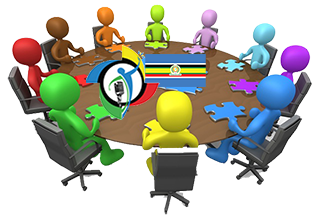 Громадські об'єднання утворюються і діють на принципах:
добровільності;
самоврядності;
вільного вибору території діяльності;
рівності перед законом;
відсутності майнового інтересу їх членів (учасників);
прозорості, відкритості та публічності.
Обмеження щодо утворення і діяльності громадських об'єднань
В Україні правовою базою утворення і функціонування громадських об'єднань є Закон України "Про громадські об'єднання" від 22.03.2012 р., згідно якого діяльність ГО здійснюється на принципах:
Взаємозв’язок держави і об’єднань громадян
1) співпраця
2) взаємодопомога
3) координація
4) керівництво
5) нагляд
6) визначення меж 
правового простору
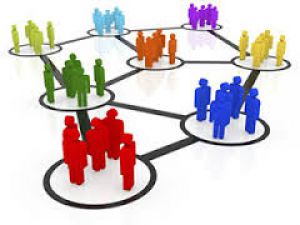 Аналіз зарубіжного досвіду дає змогу виокремити чотири основні функціональні моделі організації громадських організацій:
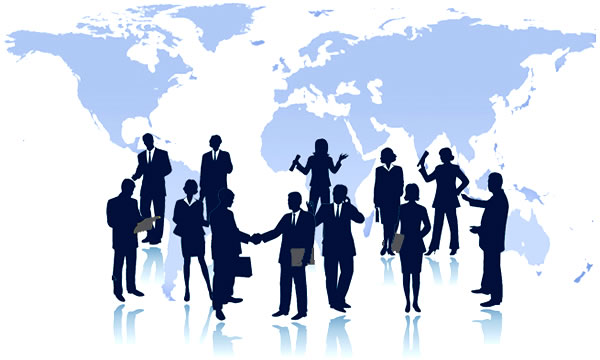 Підписання Угоди про асоціацію між Україною та ЄС має на меті сприяння поступовому зближенню Сторін, а також посилення співробітництва у сфері юстиції, свободи та безпеки з метою забезпечення верховенства права та поваги до прав людини і основоположних свобод. 
Досягнення зазначених цілей передбачає формування і функціонування громадських об'єднань з дотриманням міжнародних і європейських стандартів з метою забезпечення більшої ефективності їх діяльності, побудови громадянського суспільства. 
З огляду на це, метою курсу є оволодіння теоретичними знаннями про правове регулювання діяльності громадських об’єднань, розуміння перспектив розвитку правового регулювання організації та діяльності громадських об’єднань у контексті міжнародних і європейських стандартів демократії.
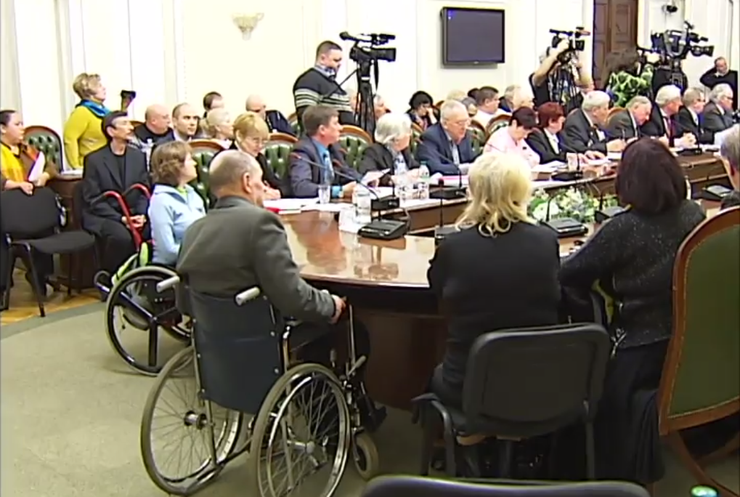